Život karla IV.
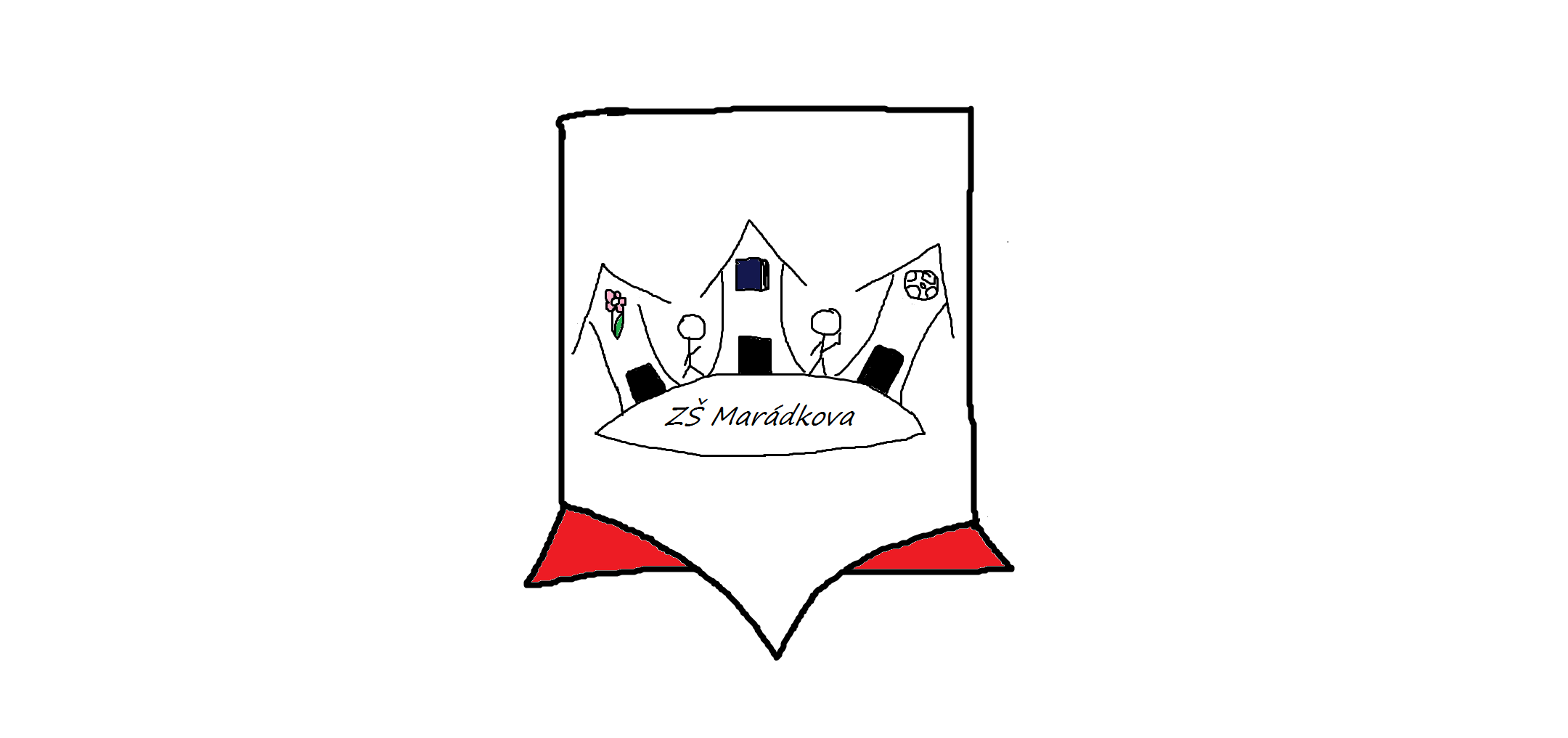 Karel IV.
Karel IV. se narodil 14. května 1316 v Praze ve městě o páté hodině ranní. Byl prvorozeným synem, následníkem trůnu v rodu Lucemburků, kteří se vyšvihli mezi evropské královské rodiny.
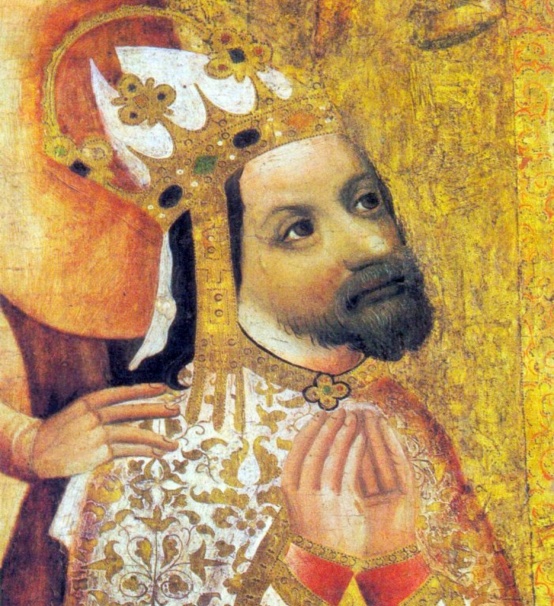 Rodina
Sourozenci: 
Jan Jindřich
Václav Lucemburský
Jitka Lucemburská
Anna Lucemburská 
Mikuláš Lucemburský
Markéta Lucemburská  

Rodiče: otec- Jan Lucemburský, matka-  Eliška Přemyslovna


Matka:                                                                           Otec:
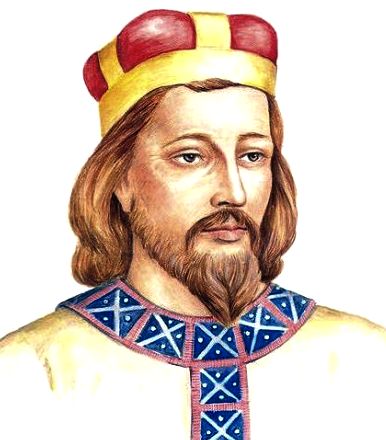 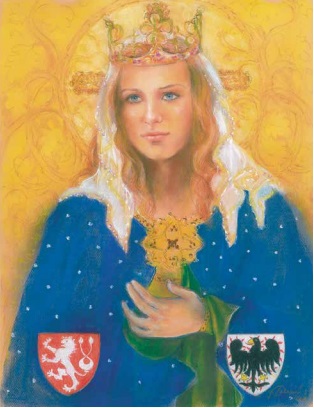 Děti karla iv.
Karel IV. byl celkem 4x ženatý: 
 Blanka z Valios 
Anna Falcká 
Anna Svídnická 
Alžběta(Eliška) Pomořanská
Dohromady měl dětí 11
Markéta, Kateřina, Václav- zemřel, Alžběta, Václav IV., Anna česká, Zikmund, Jan zhořelecký …..
Co se postavilo za vlády karla iv. ?
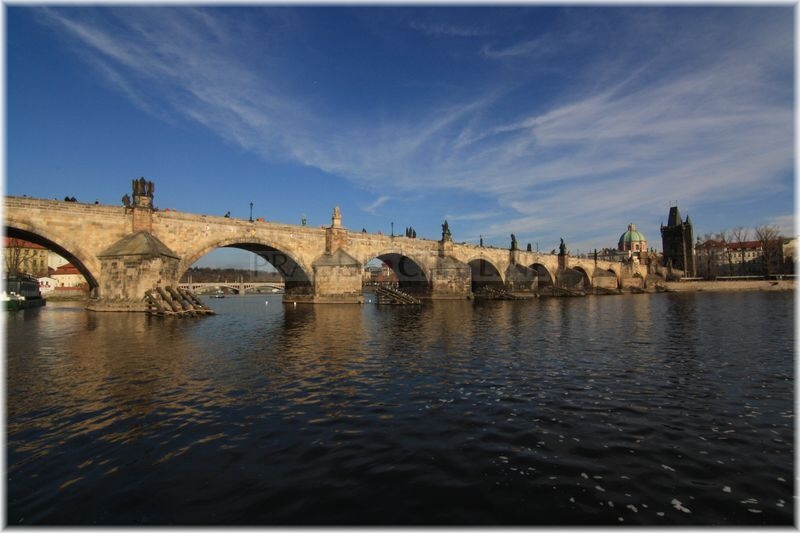 Karlštejn
Katedrála Sv. Víta
Karlova univerzita
Nejznámější stavbou je Karlův most.
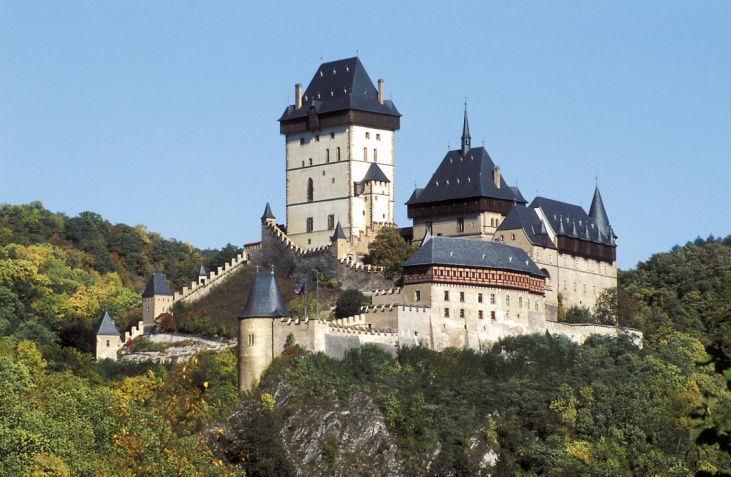 Smrt Karla iv
Karla trápila ve vyšším věku dna, která ztěžovala jeho pohyb a také mohla být příčinou pádu Zlomenina krčku stehenní kosti ho upoutala na lůžko. V důsledku toho v sobotu 29. listopadu 1378 skonal na Pražském hradě tři hodiny po západu slunce.
Konec
Autor: Nikola Šíblová